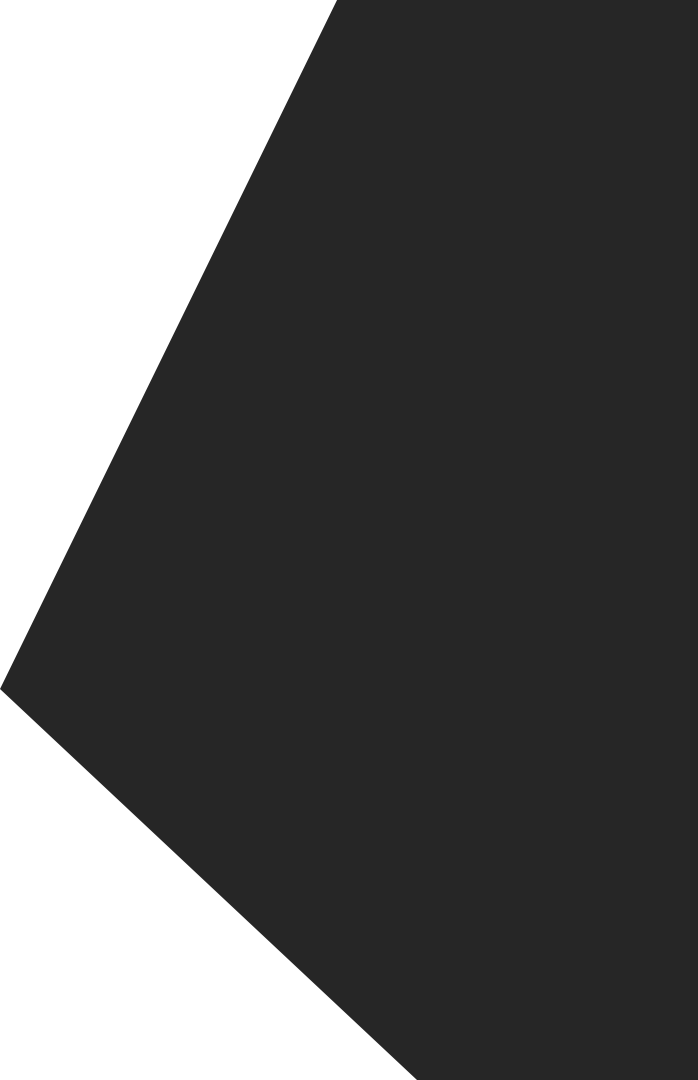 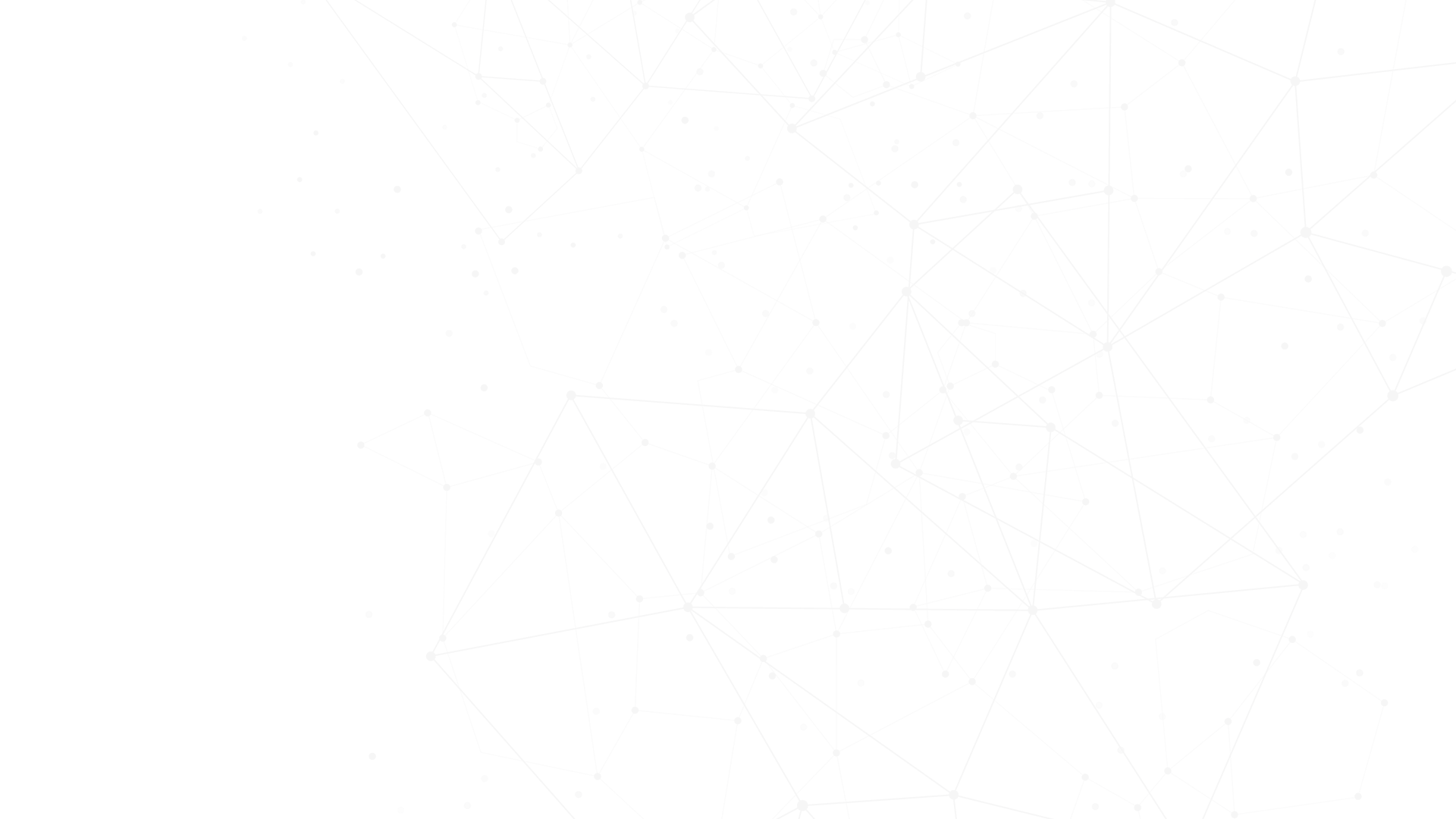 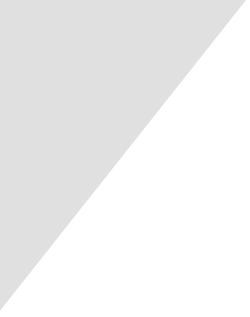 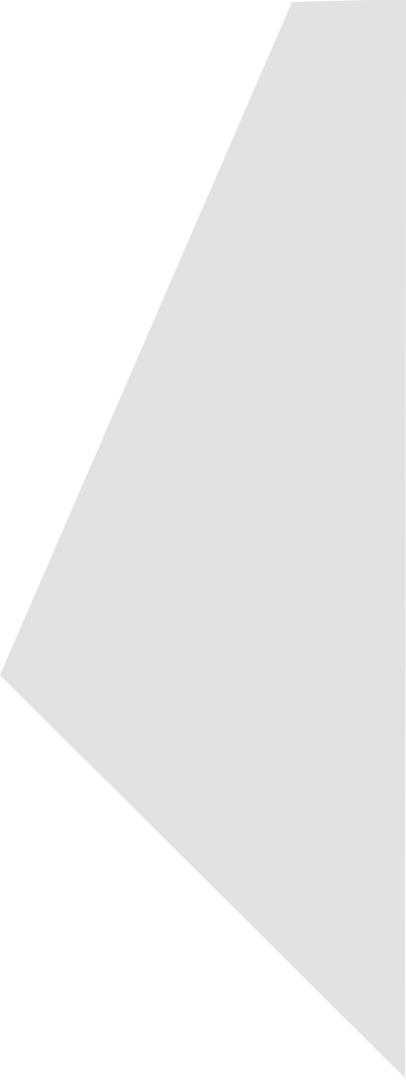 202X
个人简历PPT模板
汇报人：xiazaii      部门：设计部
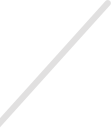 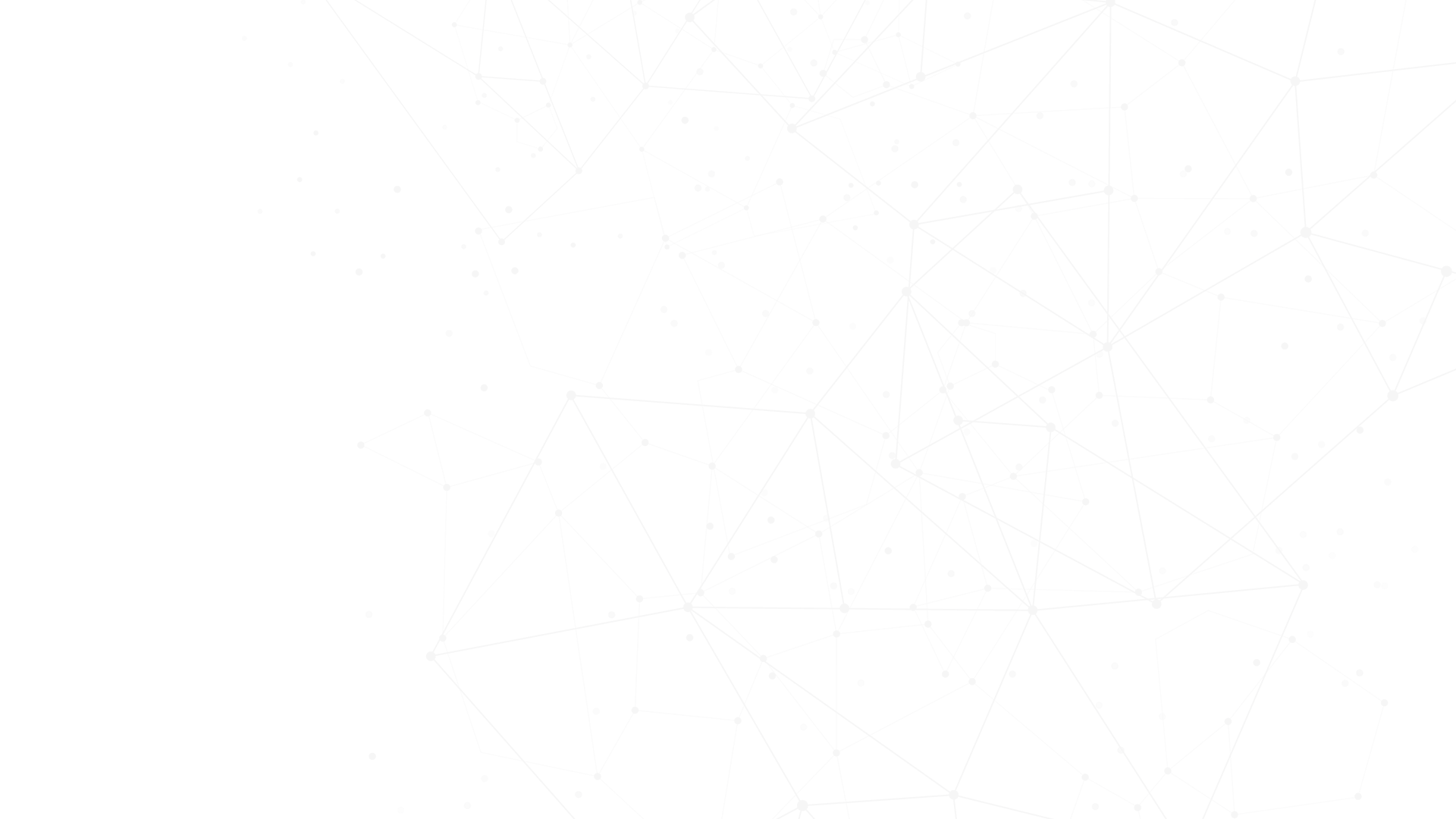 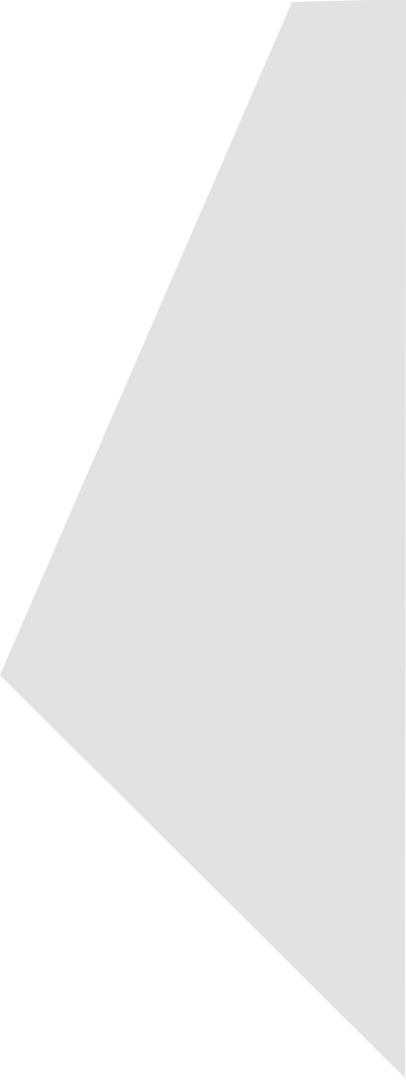 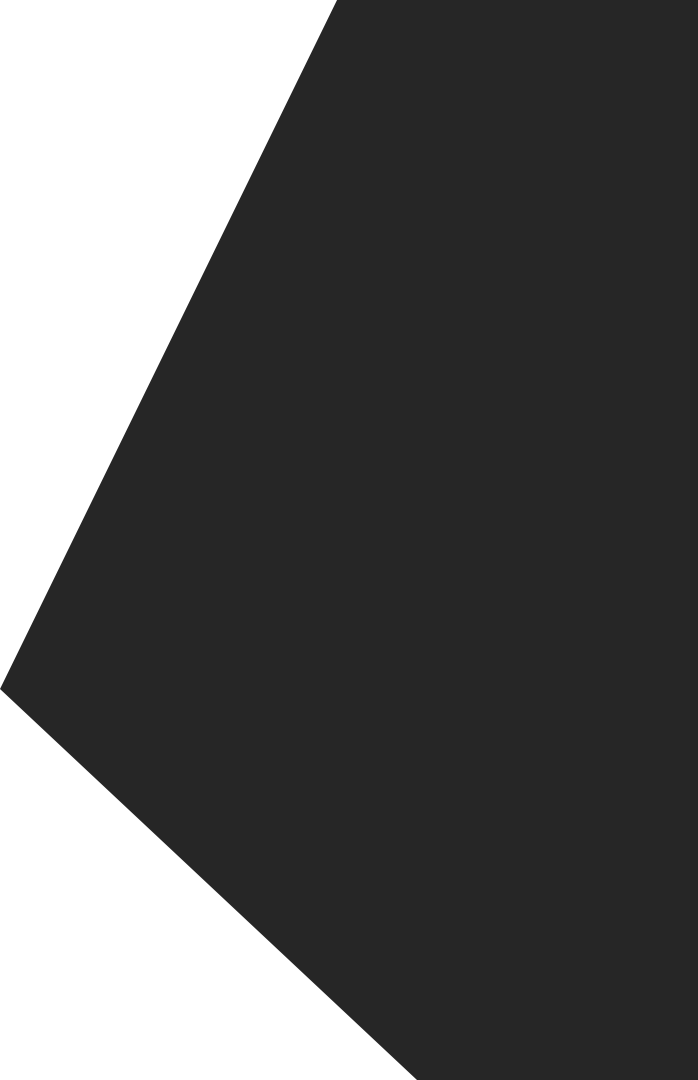 01
请输入您的标题
02
请输入您的标题
03
请输入您的标题
04
请输入您的标题
目 录
请输入您的标题
添加相关标题文字添加相关标题文字添加相关标题文字添加相关标题文字添加相关标题文字添加相关标题文字添加相关标题文字添加相关标题文字添加相关标题文字
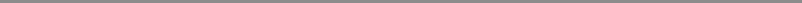 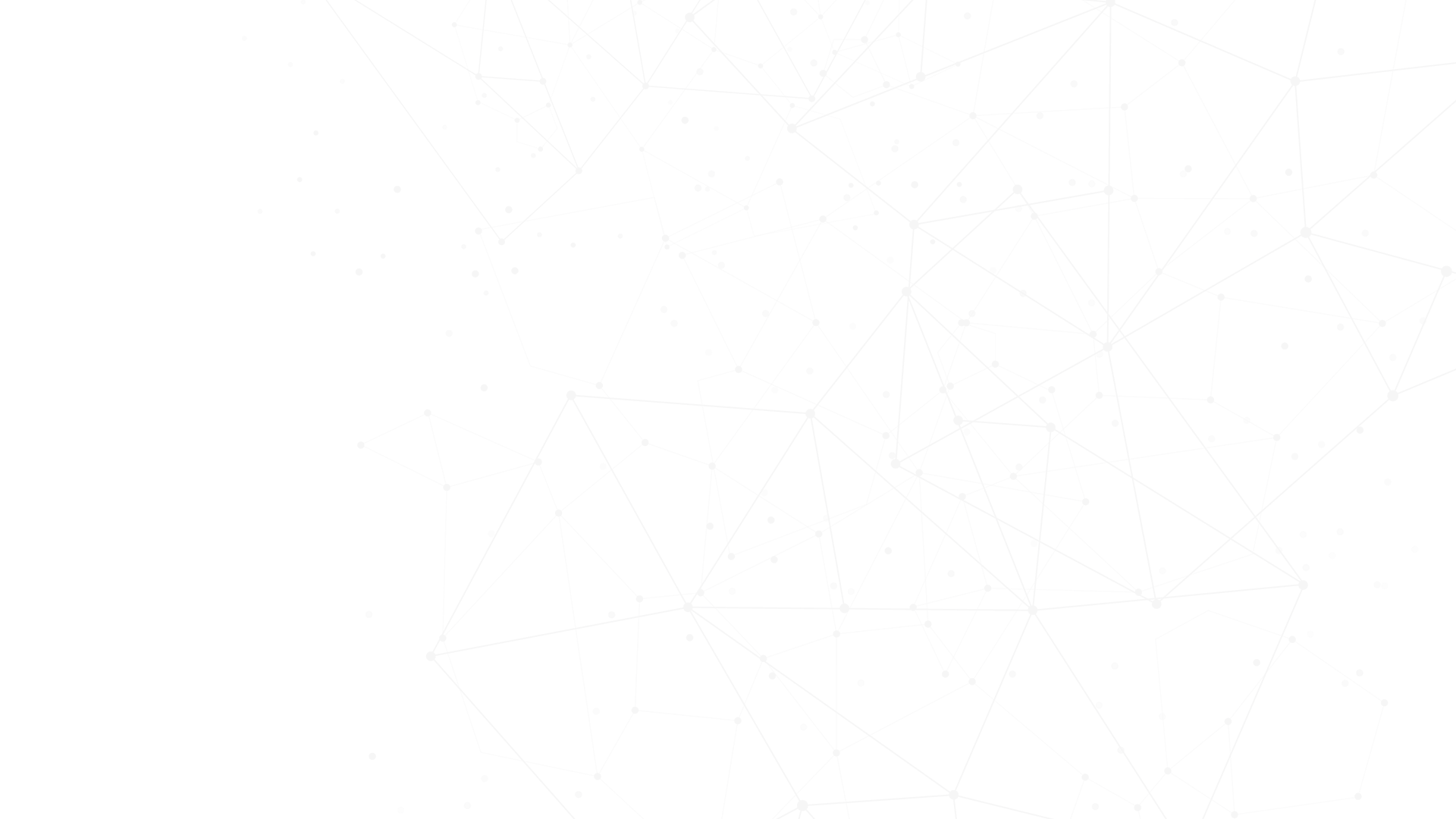 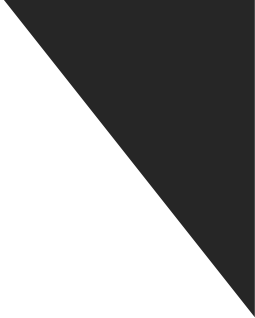 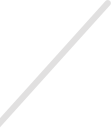 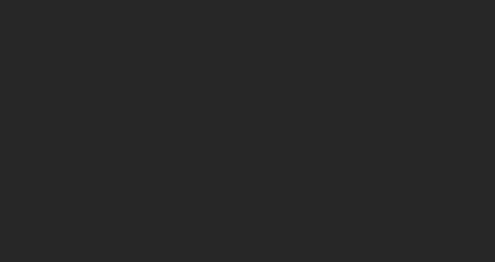 01
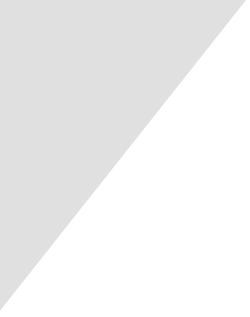 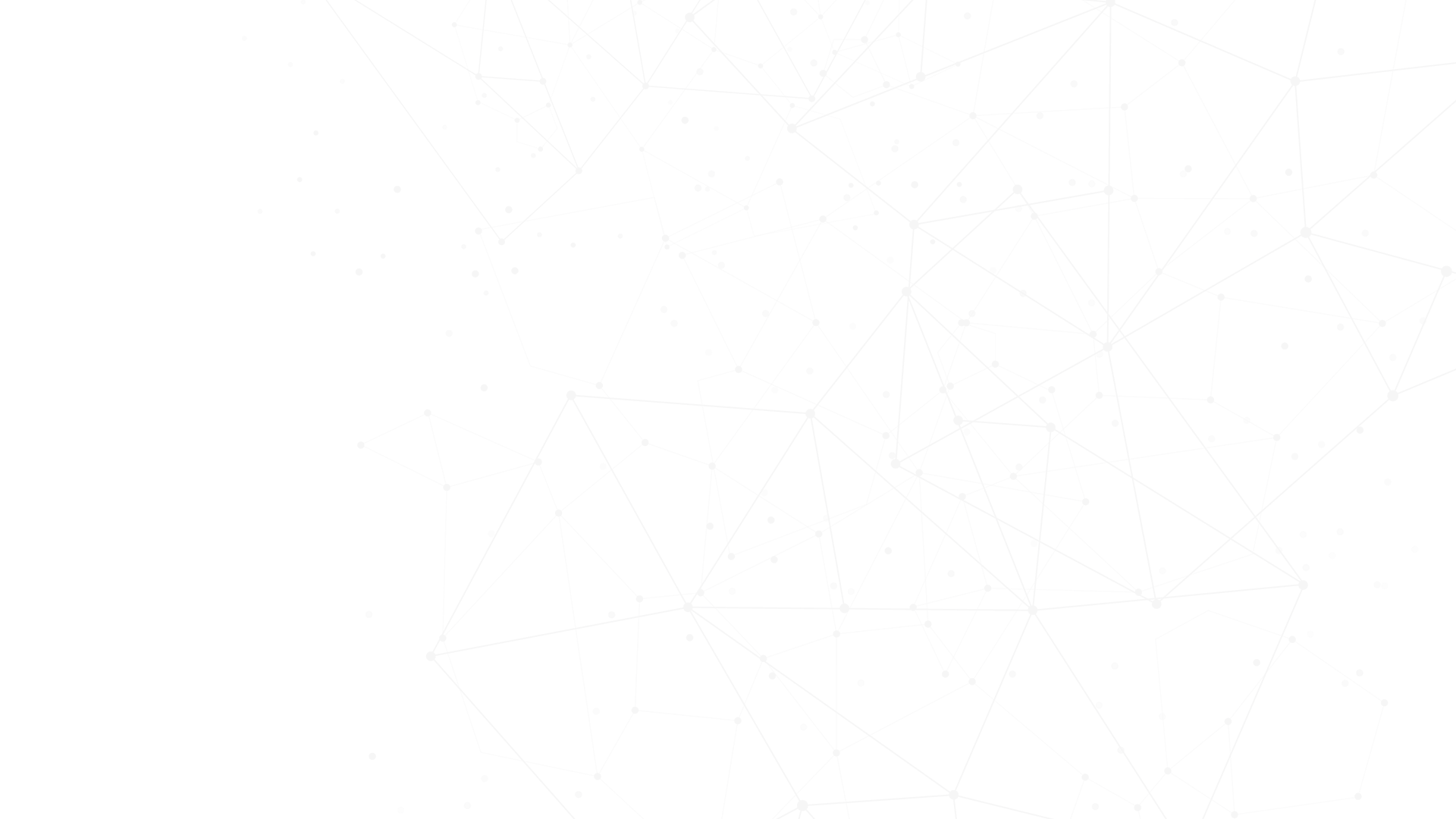 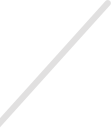 添加标题
添加标题
添加标题
请在此处添加具体内容，文字尽量言简意赅，简单说明即可，不必过于繁琐，注意版面美观度。
请在此处添加具体内容，文字尽量言简意赅，简单说明即可，不必过于繁琐，注意版面美观度。
请在此处添加具体内容，文字尽量言简意赅，简单说明即可，不必过于繁琐，注意版面美观度。
添加标题
请在此处添加具体内容，文字尽量言简意赅，简单说明即可，不必过于繁琐，注意版面美观度。
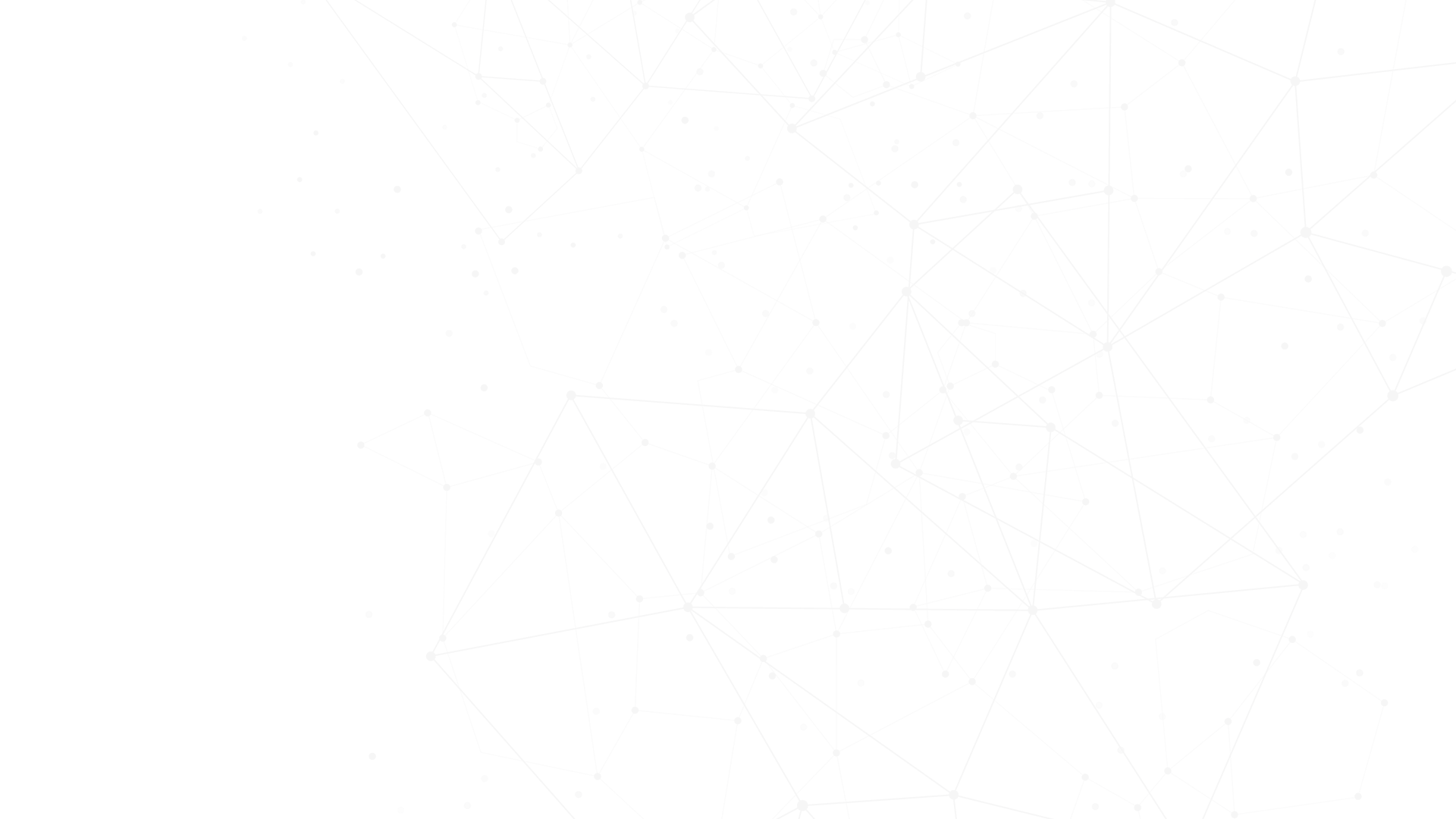 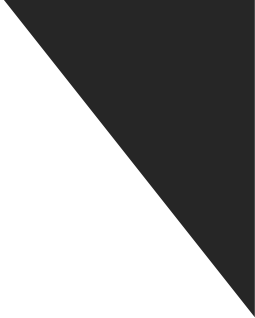 添加标题
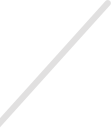 请在此处添加具体内容，文字尽量言简意赅，简单说明即可，不必过于繁琐，注意版面美观度。
添加标题
添加标题
请在此处添加具体内容，文字尽量言简意赅，简单说明即可，不必过于繁琐，注意版面美观度。
请在此处添加具体内容，文字尽量言简意赅，简单说明即可，不必过于繁琐，注意版面美观度。
请输入您的标题
添加相关标题文字添加相关标题文字添加相关标题文字添加相关标题文字添加相关标题文字添加相关标题文字添加相关标题文字添加相关标题文字添加相关标题文字
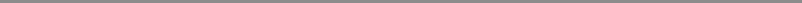 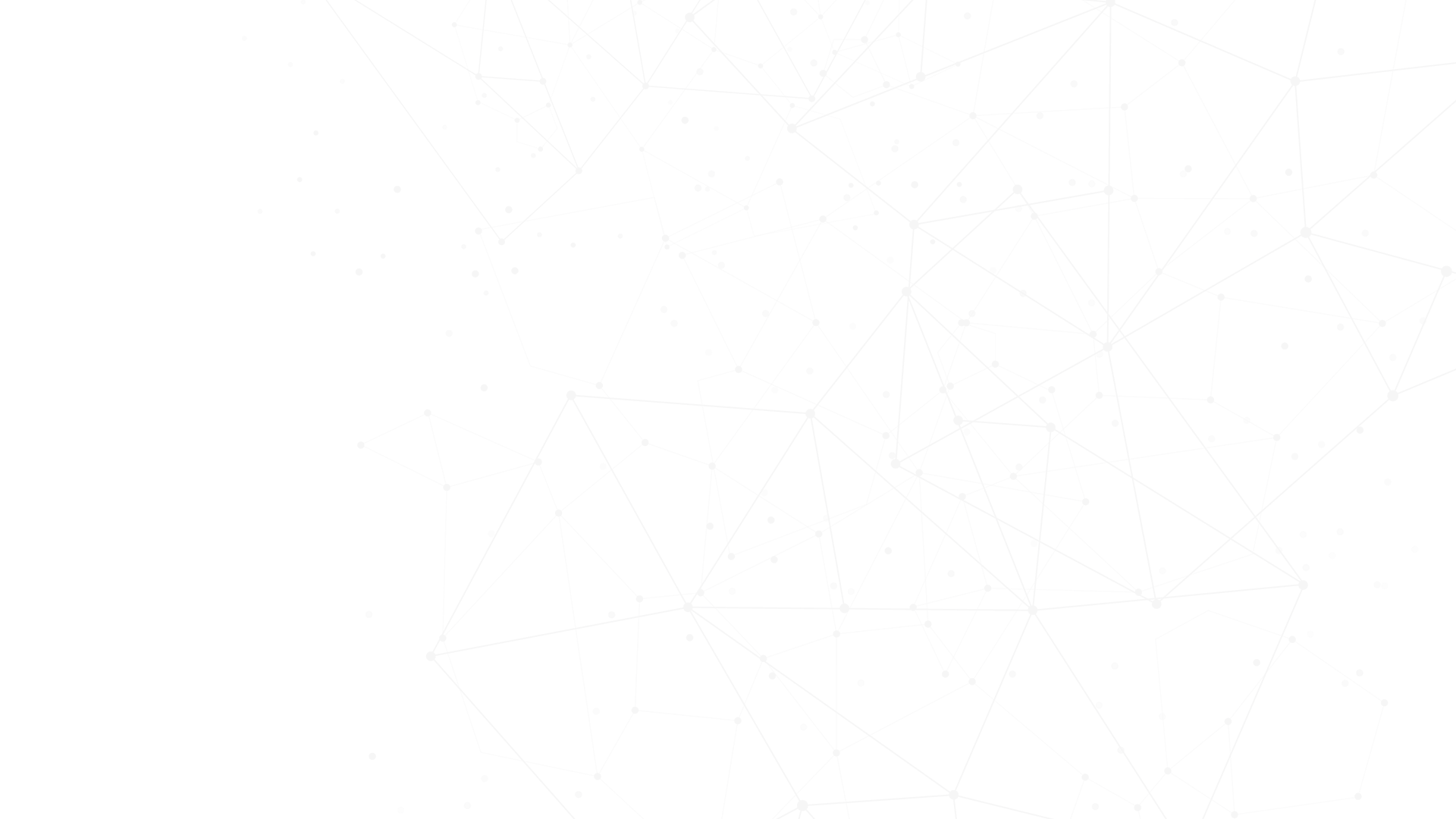 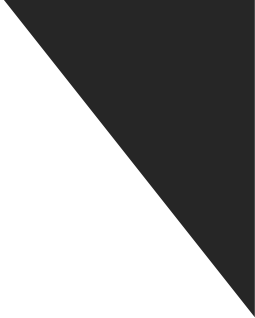 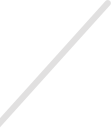 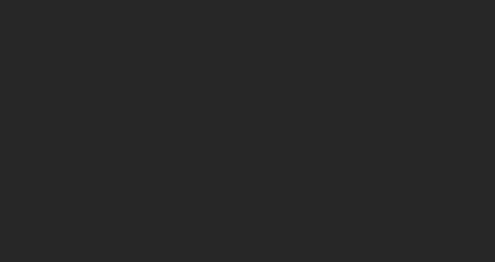 02
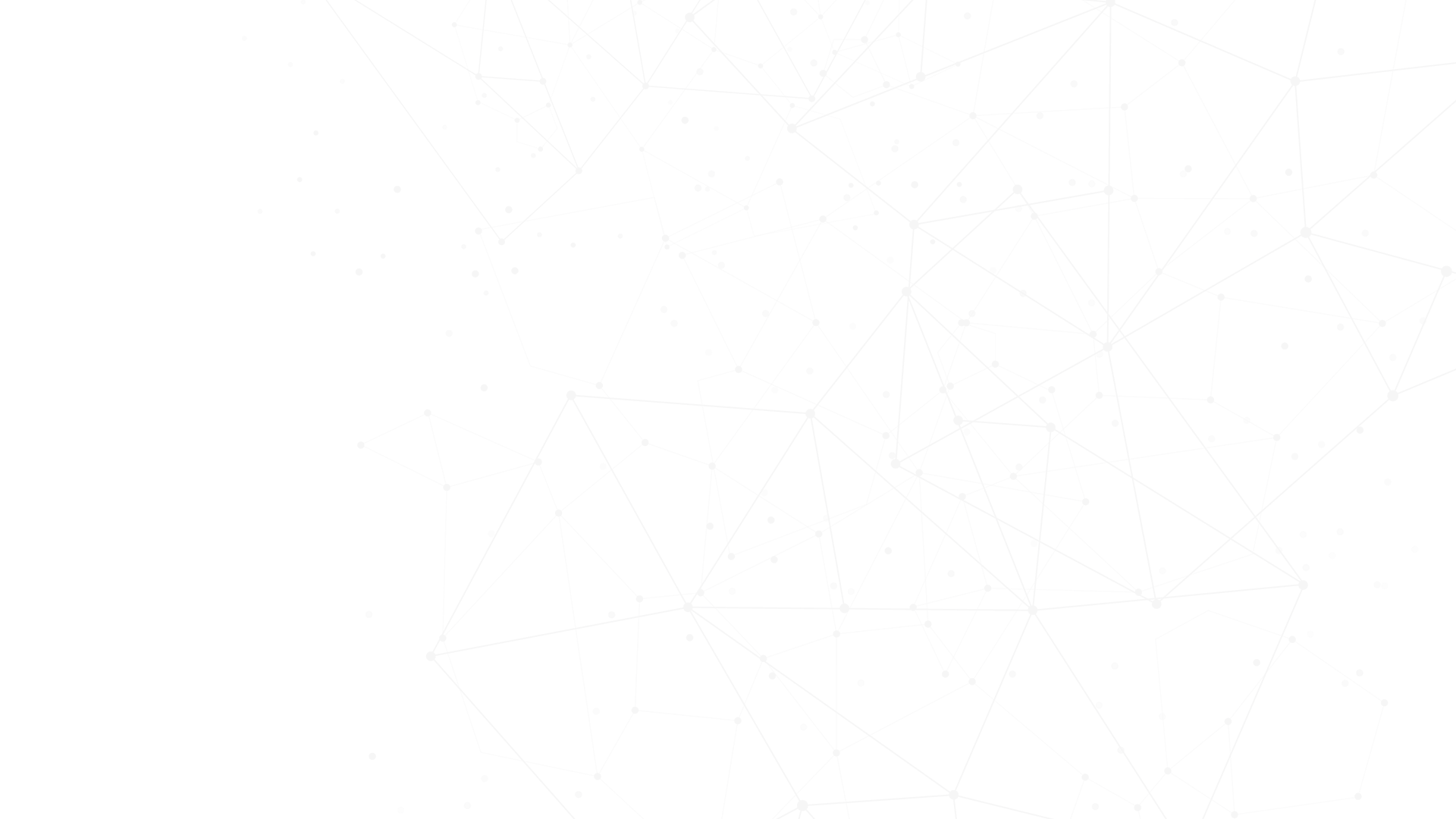 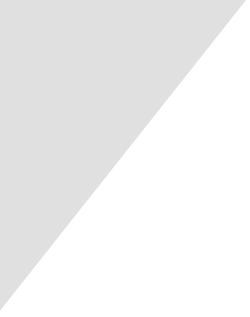 请输入您的标题
请输入您的标题
请输入您的标题
请输入您的标题
添加相关标题文字添加相关标题文字添加相关标题文字添
添加相关标题文字添加相关标题文字添加相关标题文字添
添加相关标题文字添加相关标题文字添加相关标题文字添
添加相关标题文字添加相关标题文字添加相关标题文字添
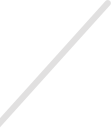 2019
2021
2018
2020
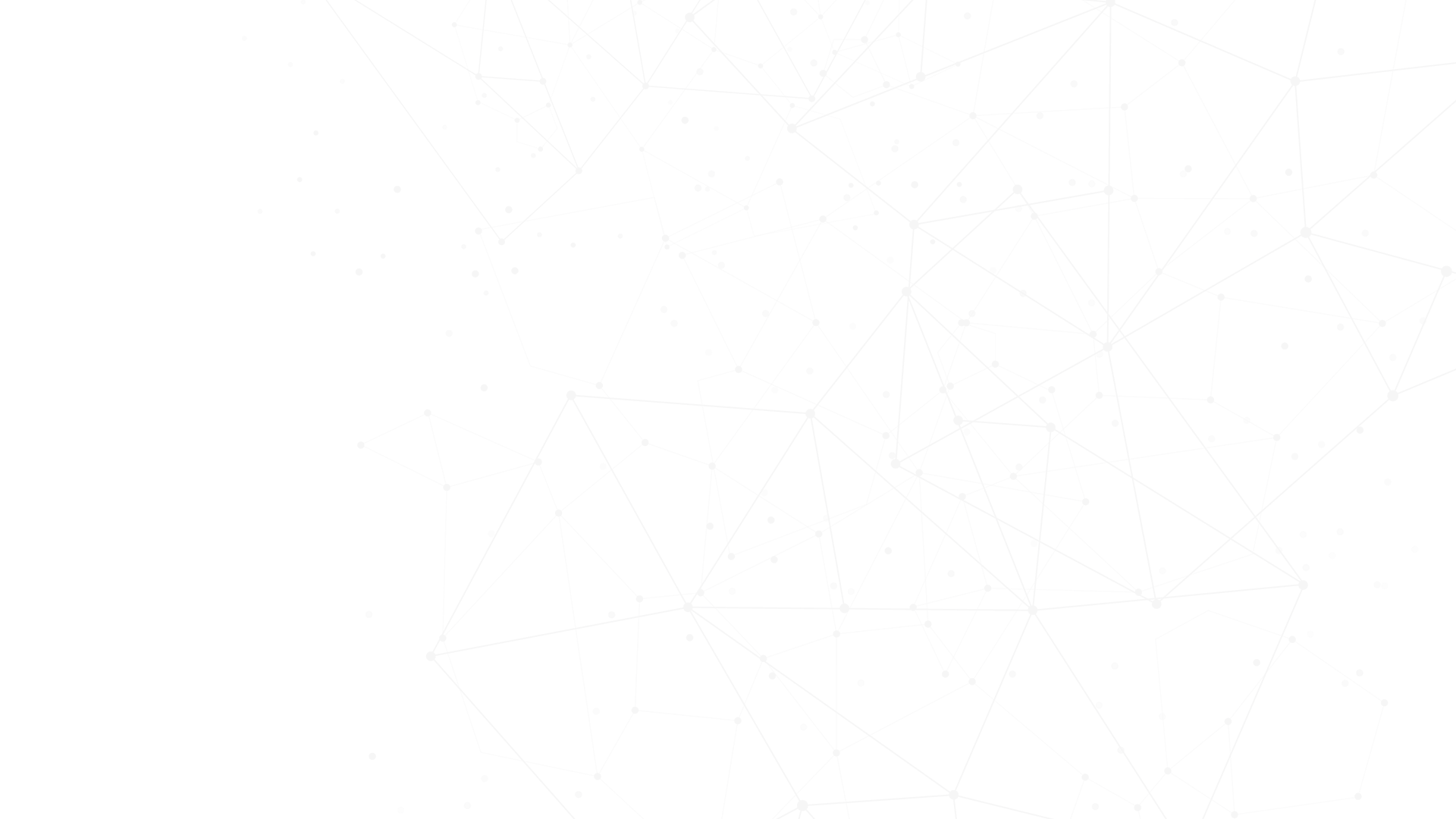 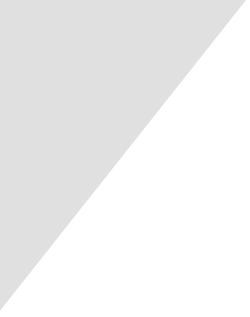 点击输入标题
点击输入图表的描述说明，点击输入图表的描述说明
点击输入标题
点击输入图表的描述说明，点击输入图表的描述说明
点击输入标题
点击输入图表的描述说明，点击输入图表的描述说明
点击输入标题
点击输入图表的描述说明，点击输入图表的描述说明
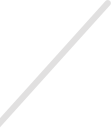 请输入您的标题
添加相关标题文字添加相关标题文字添加相关标题文字添加相关标题文字添加相关标题文字添加相关标题文字添加相关标题文字添加相关标题文字添加相关标题文字
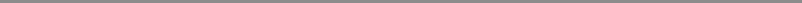 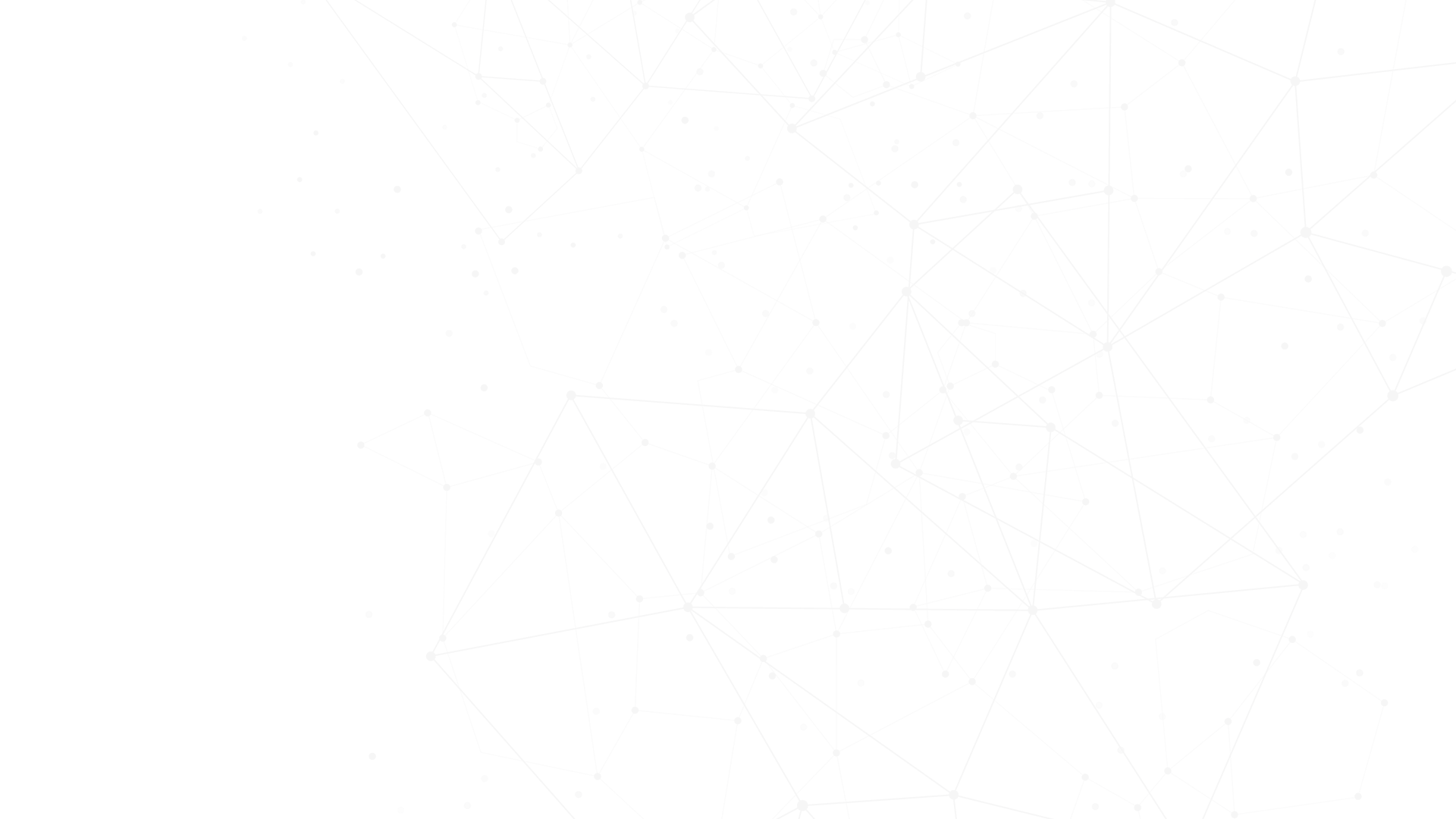 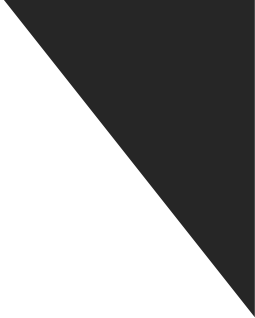 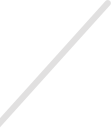 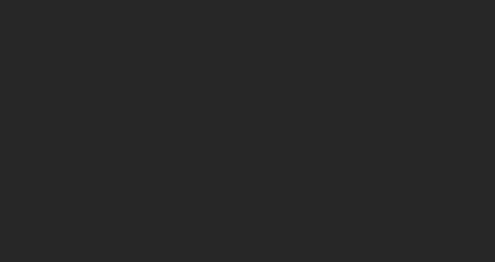 03
点击输入标题
点击输入图表的描述说明，点击输入图表的描述说明
点击输入标题
点击输入图表的描述说明，点击输入图表的描述说明
点击输入标题
点击输入图表的描述说明，点击输入图表的描述说明
点击输入标题
点击输入图表的描述说明，点击输入图表的描述说明
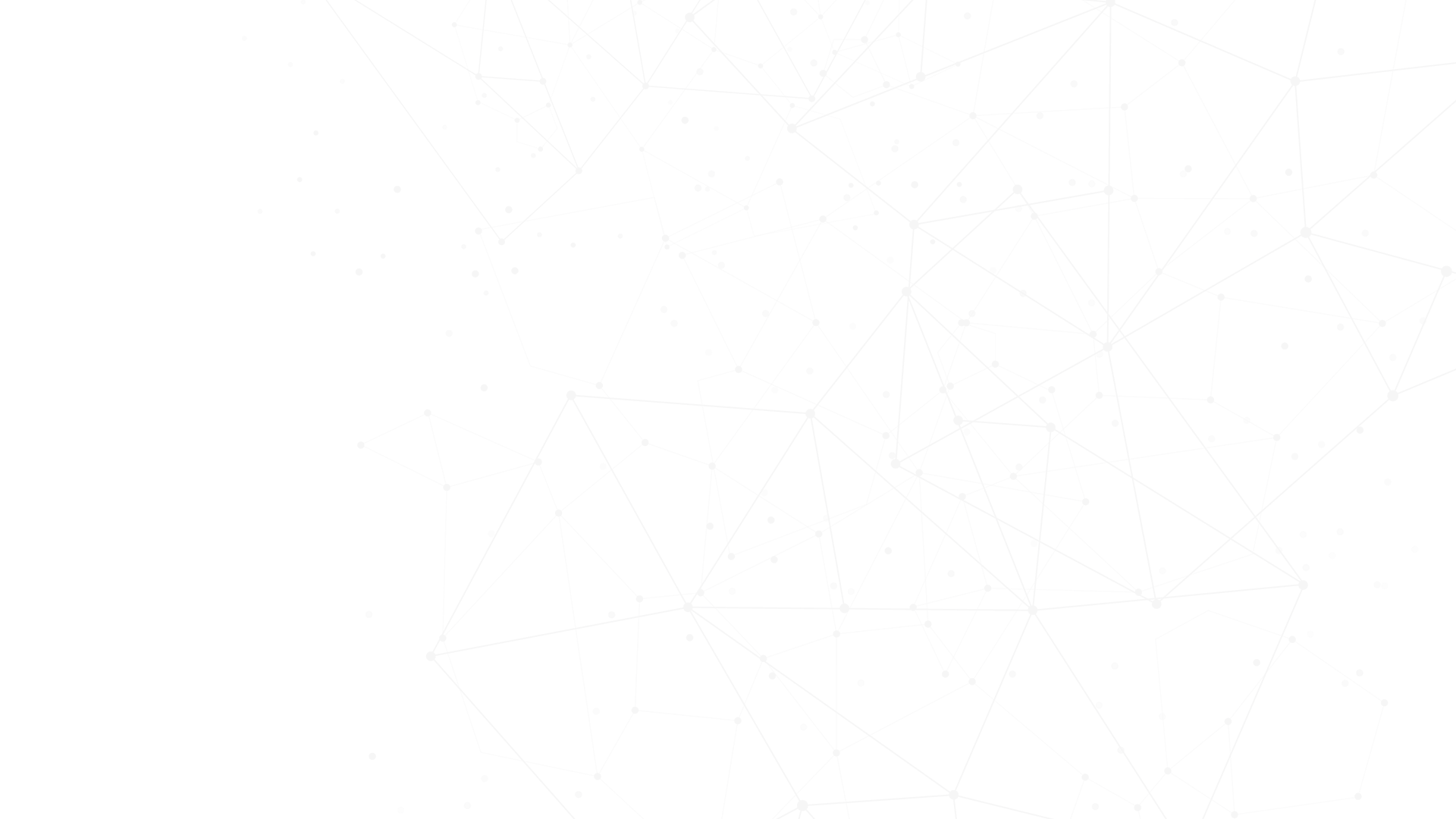 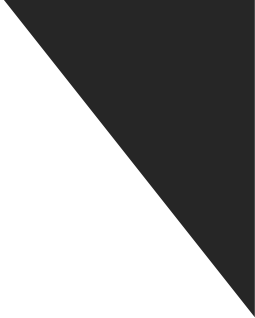 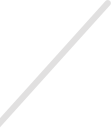 01
02
03
04
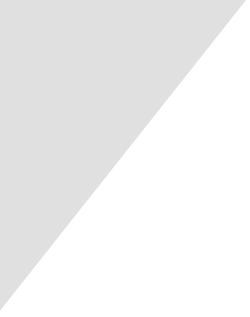 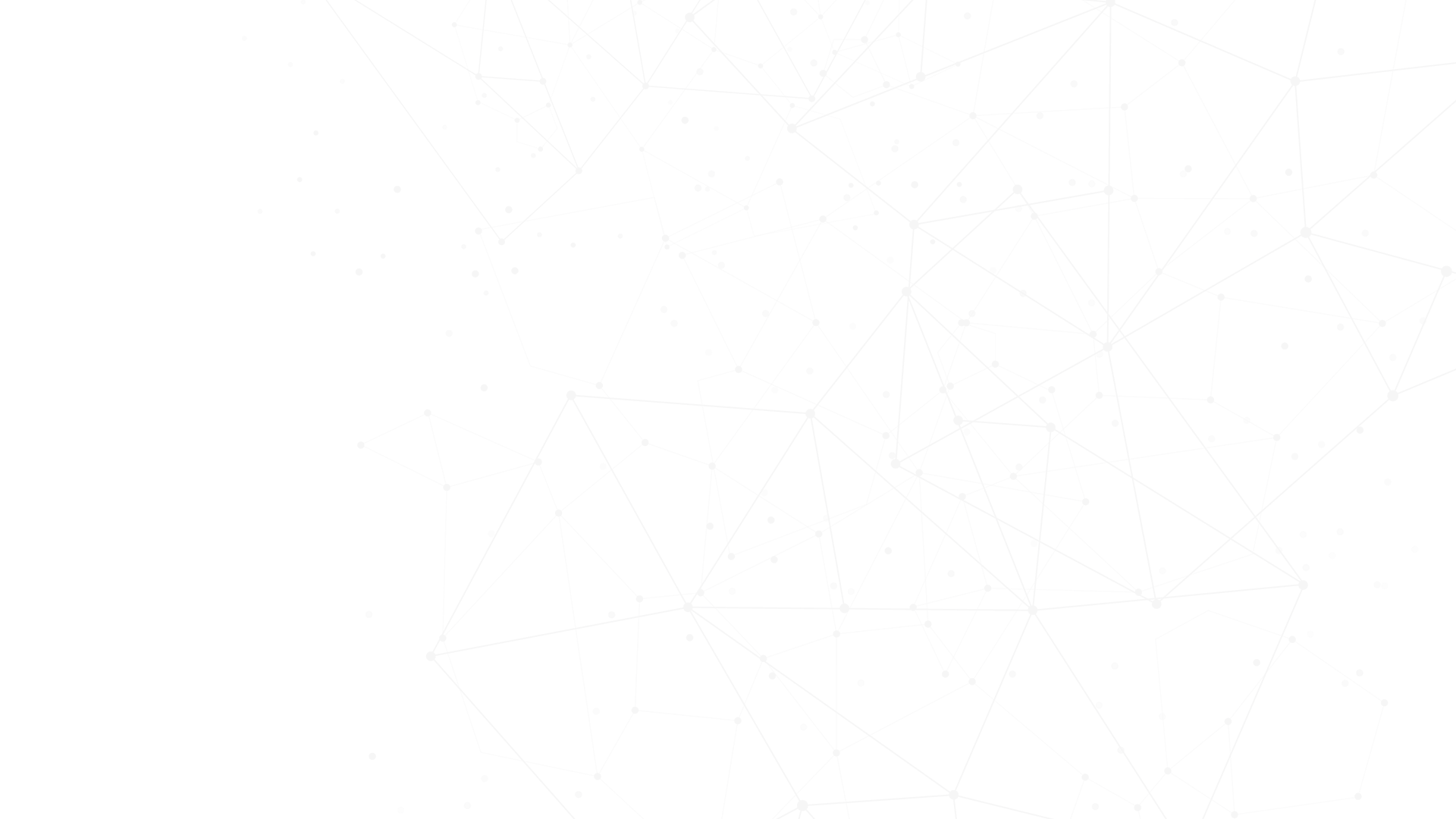 添加标题
添加标题
添加标题
请在此处添加具体内容，文字尽量言简意赅，简单说明即可，不必过于繁琐，注意版面美观度。
请在此处添加具体内容，文字尽量言简意赅，简单说明即可，不必过于繁琐，注意版面美观度。
请在此处添加具体内容，文字尽量言简意赅，简单说明即可，不必过于繁琐，注意版面美观度。
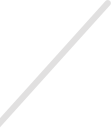 请输入您的标题
添加相关标题文字添加相关标题文字添加相关标题文字添加相关标题文字添加相关标题文字添加相关标题文字添加相关标题文字添加相关标题文字添加相关标题文字
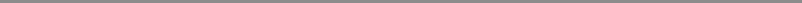 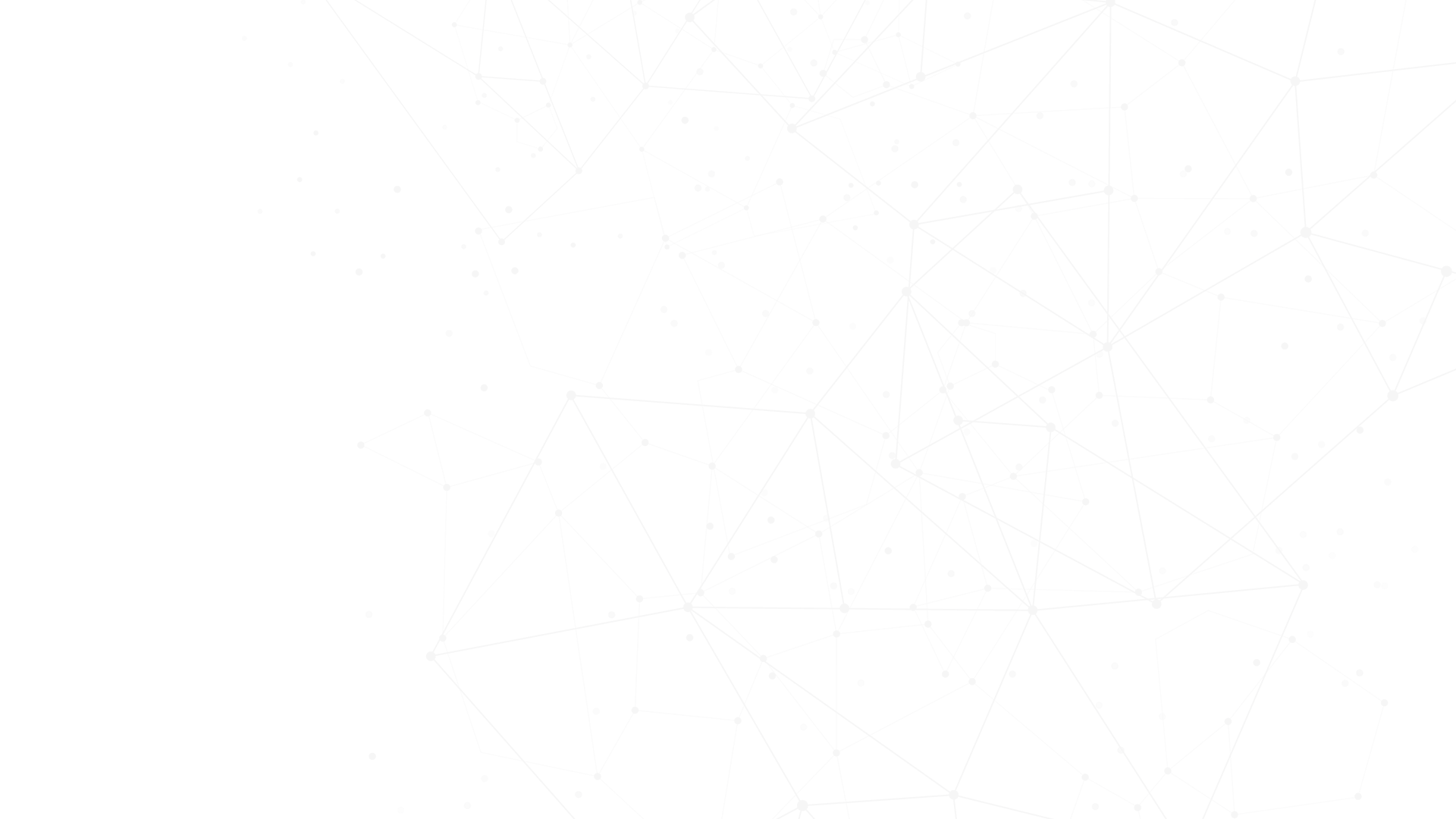 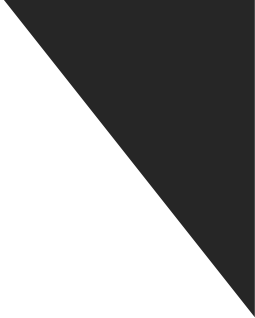 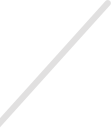 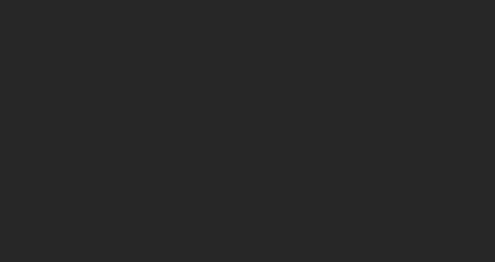 04
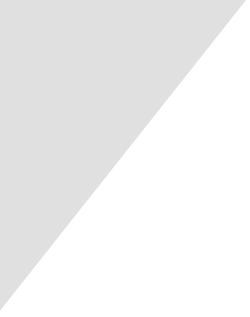 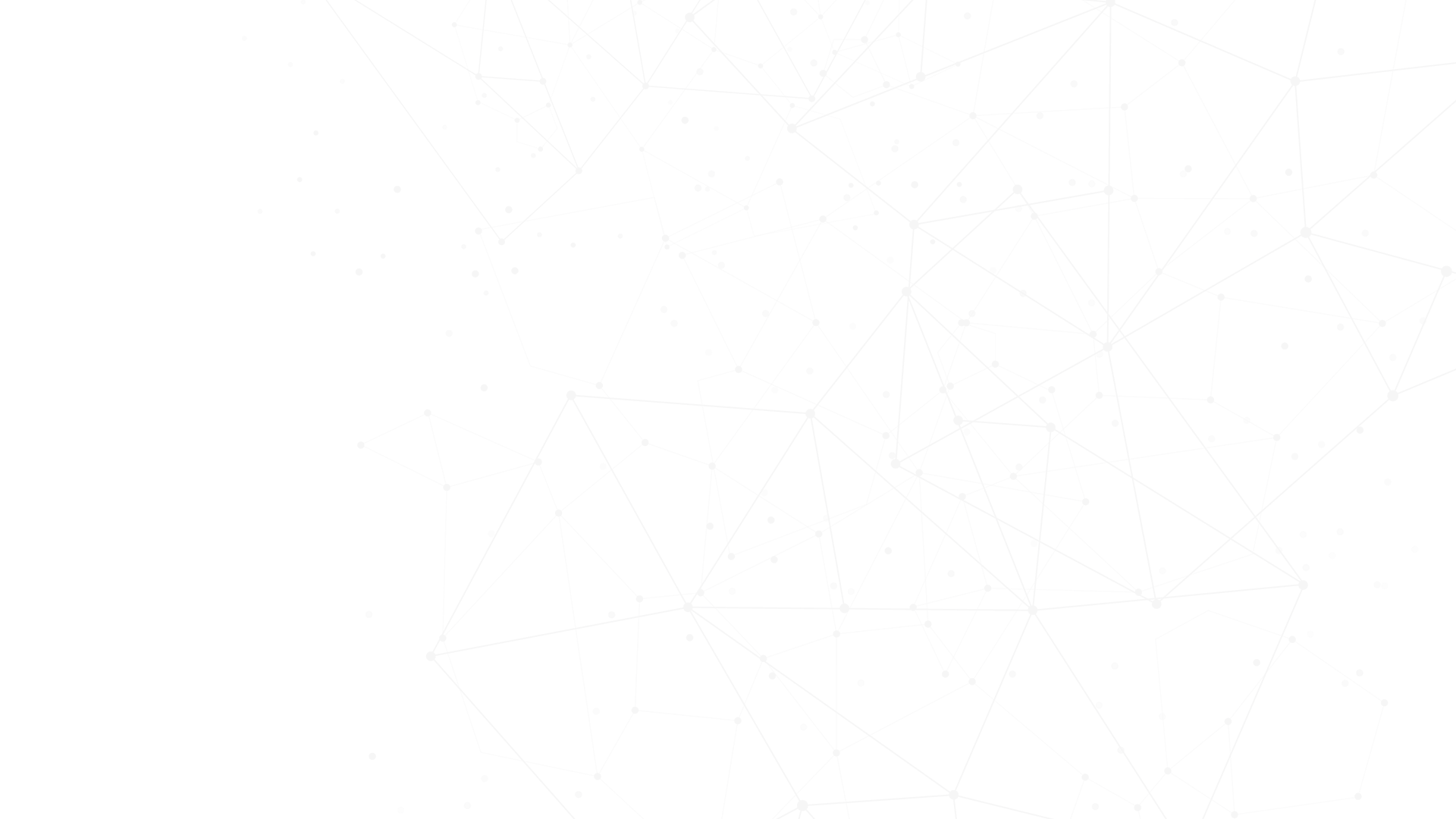 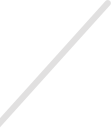 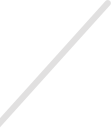 文字
文字
文字
文字
输入您的标题
输入您的标题
输入您的标题
输入您的标题
此处添加详细文本描述，建议与标题相关并符合整体语言风格，语言描述尽量简洁生动。
此处添加详细文本描述，建议与标题相关并符合整体语言风格，语言描述尽量简洁生动。
此处添加详细文本描述，建议与标题相关并符合整体语言风格，语言描述尽量简洁生动。
此处添加详细文本描述，建议与标题相关并符合整体语言风格，语言描述尽量简洁生动。
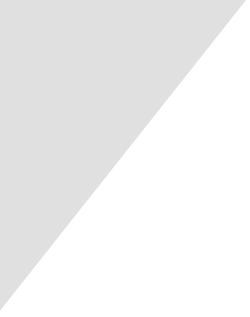 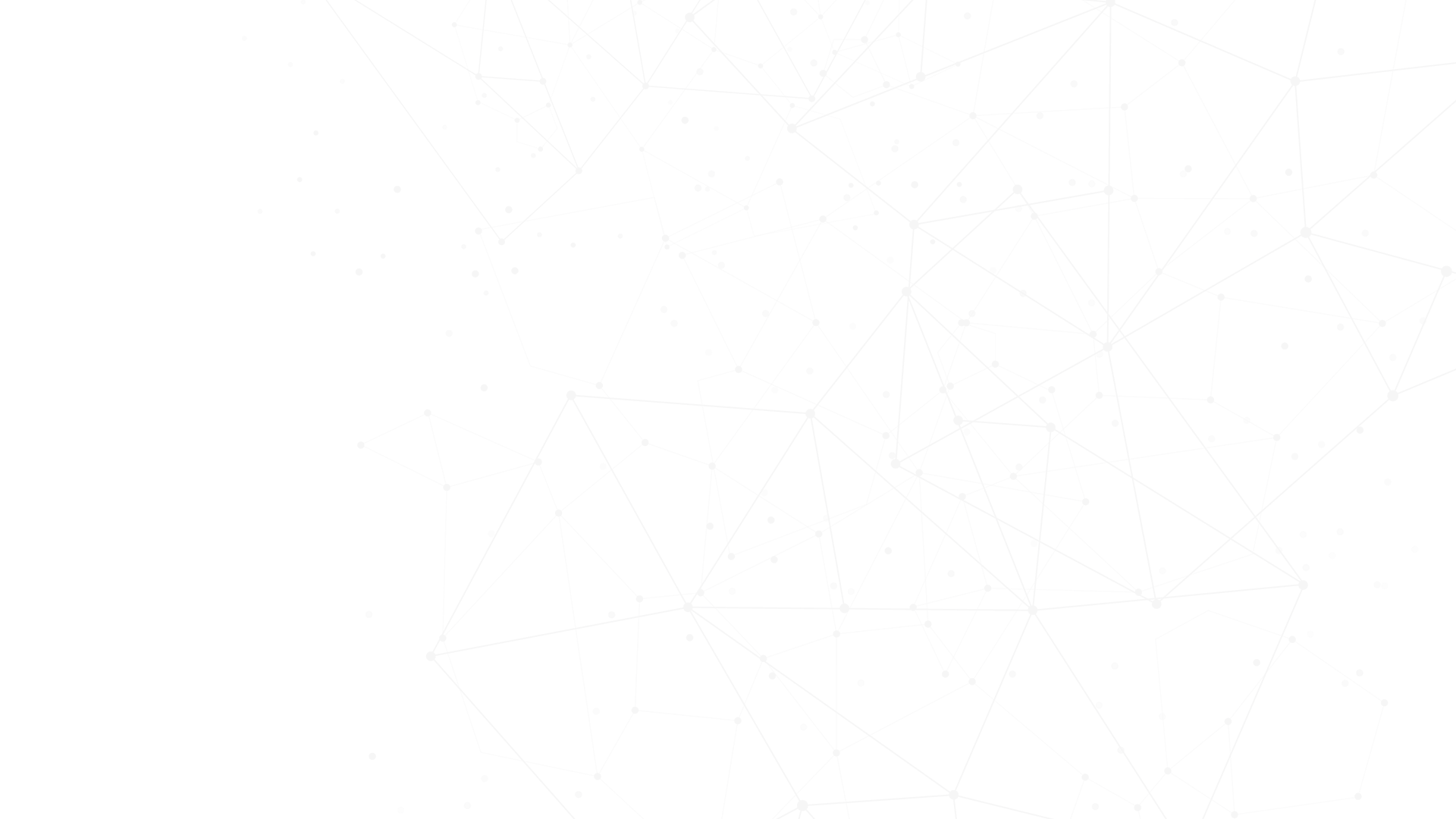 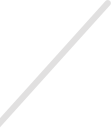 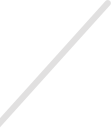 添加标题
添加标题
单击添加内容单击添加内容单击添加内容单击添加内容
单击添加内容单击添加内容单击添加内容单击添加内容
添加标题
添加标题
单击添加内容单击添加内容单击添加内容单击添加内容
单击添加内容单击添加内容单击添加内容单击添加内容
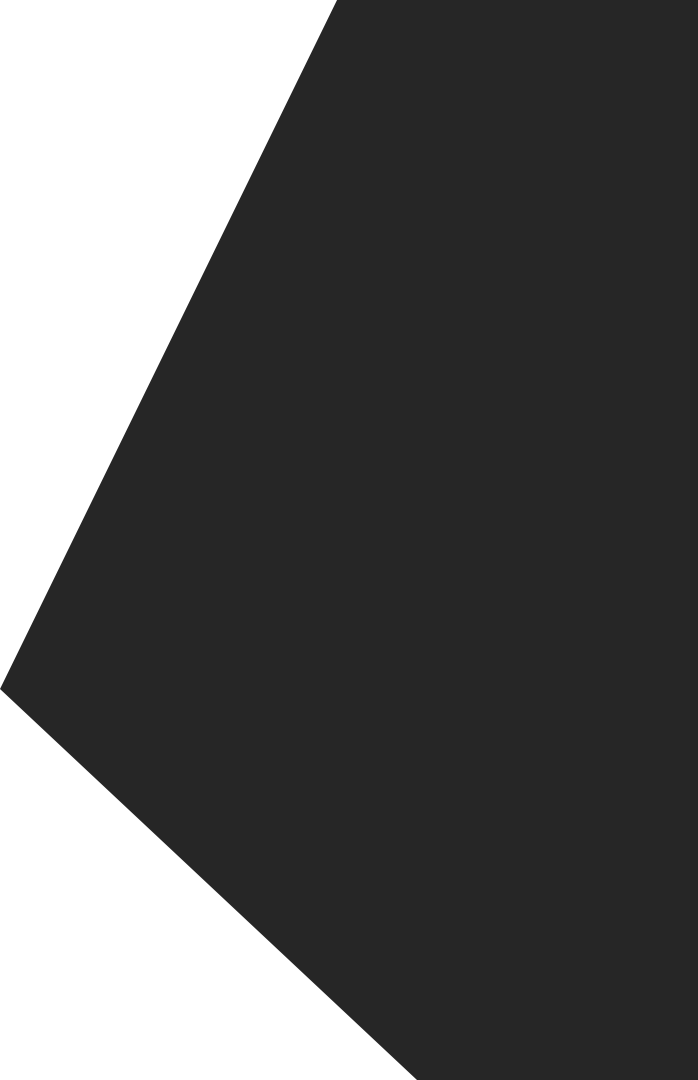 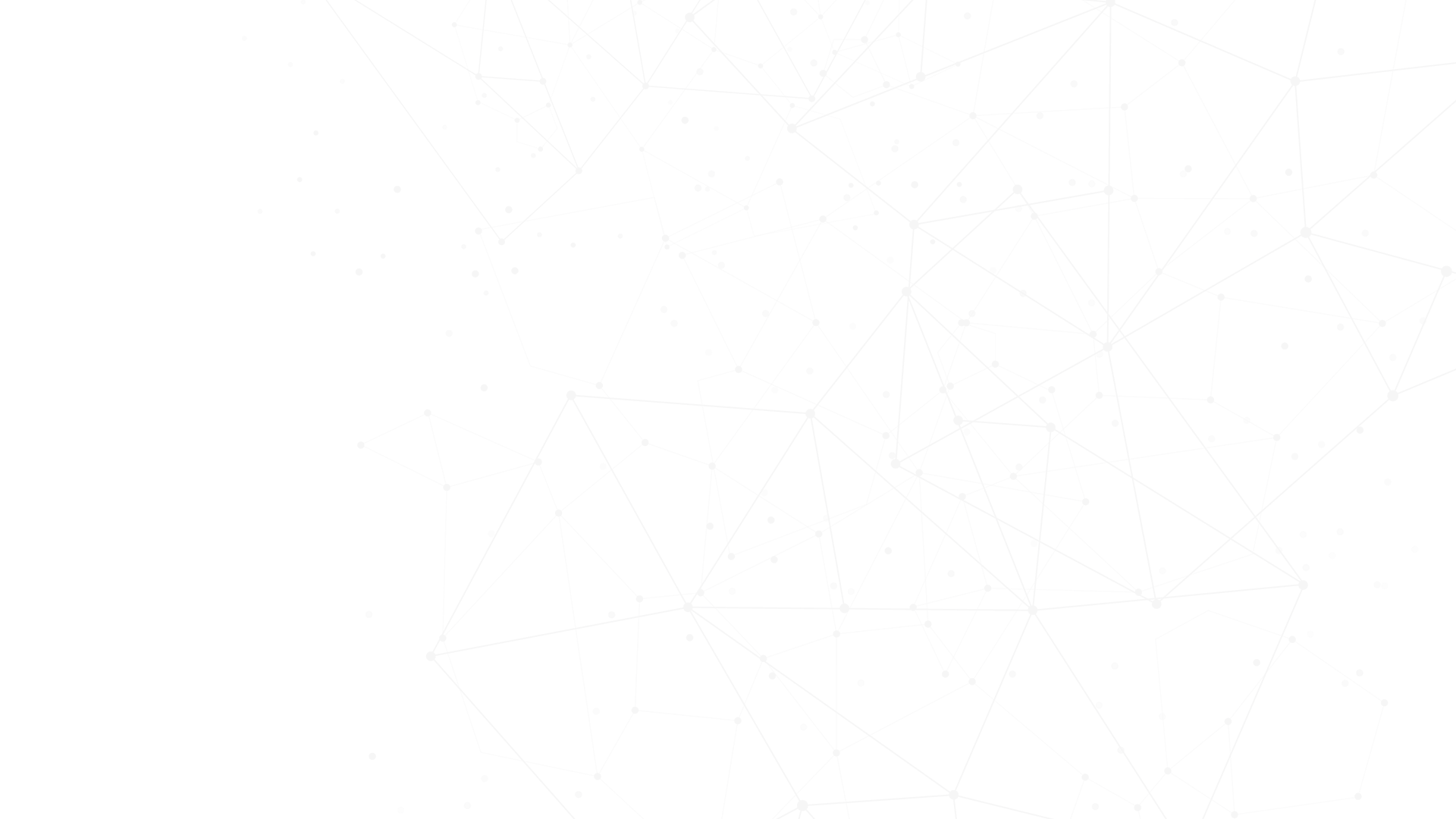 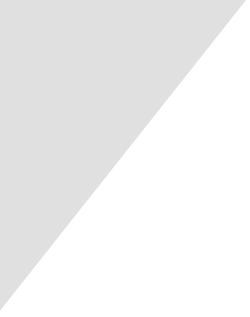 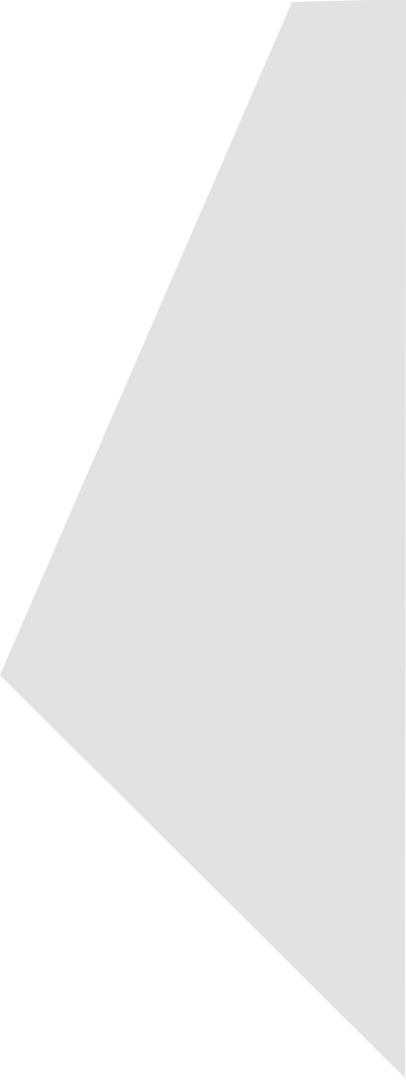 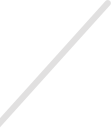 202X
谢谢您的观看
汇报人：xiazaii      部门：设计部